MODOS DE CIFRA
Como subdividir um arquivo para a criptografia simétrica
Modos de Cifra
2
Electronic Code Book – ECB
Cipher Block Chaining – CBC
Cipher FeedBack – CFB
Output FeedBack – OFB
Stream Cipher Mode – SCM (modo de cifra de fluxo)
Counter Mode – CTR (Modo de Contador)
ECB – Electronic Code Book
3
O modo mais simples para se obter cifras.

É adequado à cifra de pequenas quantidades de dados aleatórios, como números de cartões de crédito, ou chaves utilizadas para cifrar.
ECB – Electronic Code Book
4
A técnica consiste em dividir a mensagem em blocos de tamanho adequado, cifrar os blocos em separado e concatenar os blocos cifrados na mesma ordem.
Electronic Code Book - ECB
5
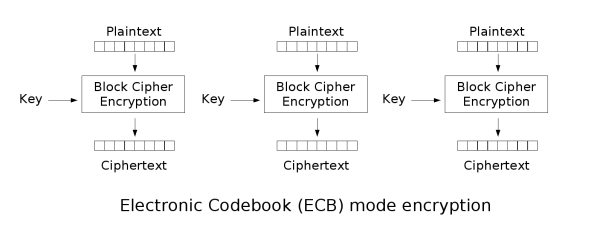 ECB
6
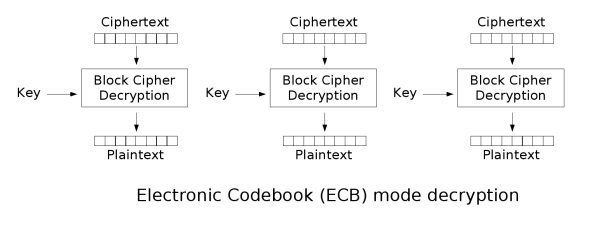 ECB – Electronic Code Book
7
O grande inconveniente desta técnica é que blocos de mensagem original idênticos vão produzir blocos cifrados idênticos, e isso pode não ser desejável.
Desvantagem de ECB
8
E assim, com ECB, não se pode ocultar padrões de dados.
Desvantagem com o ECB
9
Original
Encriptado usando outros modos
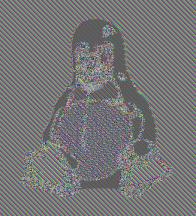 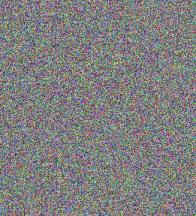 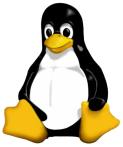 Encriptado usando modo ECB
Desvantagem de ECB
10
Observar que a aparência aleatória da imagem mais à direita, nos diz muito pouco se a imagem foi criptografada com um método seguro.

Muitos métodos de criptografia inseguros têm sido desenvolvidos, as quais produzem saída com aspecto aleatório.
ECB
11
O modo ECB produz protocolos de criptografia sem garantia de integridade e bastante suscetíveis a ataques de repetição, pois cada bloco é “descriptado” exatamente da mesma forma.
Desvantagem de ECB
12
No geral, não oferece uma perfeita confidencialidade de mensagem, e não é recomendado para uso em protocolos criptográficos em geral.
Problema com ECB – Ataque de Leslie
13
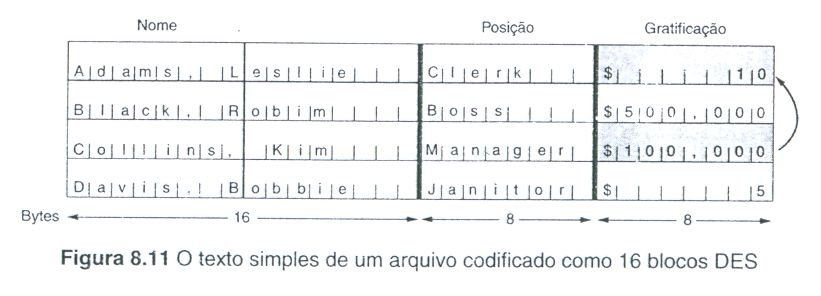 CBC – Cipher Block Chaining
14
Para contrariar esse tipo de ataque, as cifras de blocos podem ser encadeadas de várias maneiras.

Para que a substituição de um bloco como a que Leslie fez, transforme o texto simples decifrado em lixo, a partir do bloco substituído.
CBC – Cipher Block Chaining
15
Esta técnica evita o inconveniente em ECB.

 A operação XOR é um operador binário que compara dois bits, e então retorna 1 se os dois bits forem diferentes, ou 0 se eles forem iguais.
CBC – Cipher Block Chaining
16
Cada bloco de texto simples é submetido a uma operação XOR com o bloco de texto cifrado anterior, antes de ser criptografado por algum algoritmo de criptografia.
CBC – Cipher Block Chaining
17
Consequentemente, o mesmo bloco de texto simples não é mais mapeado para o mesmo bloco de texto cifrado.

Assim ,a criptografia não é mais uma grande cifra de substituição monoalfabética.
CBC – Cipher Block Chaining
18
O primeiro bloco de texto simples é submetido a uma operação XOR com um vetor de inicialização IV, escolhido ao acaso, o qual tem que ser transmitido (em texto simples) juntamente com o texto cifrado.
IV – Vetor de Inicialização
19
Um vetor de inicialização (IV) é um meio de aumentar a segurança da cifra através da introdução de um grau de aleatoriedade. 

Este deve ser único, mas igual tanto na cifragem como decifragem.
CBC – Cipher Block Chaining
20
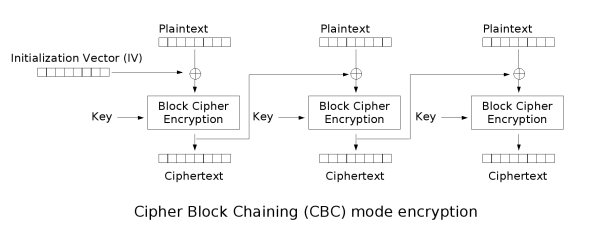 CBC – Cipher Block Chaining
21
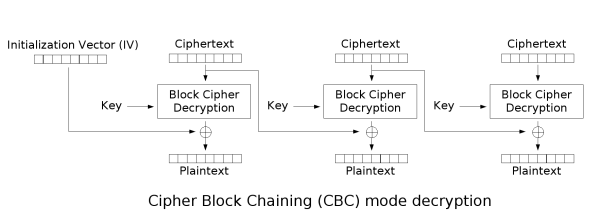 CBC – Cipher Block Chaining
22
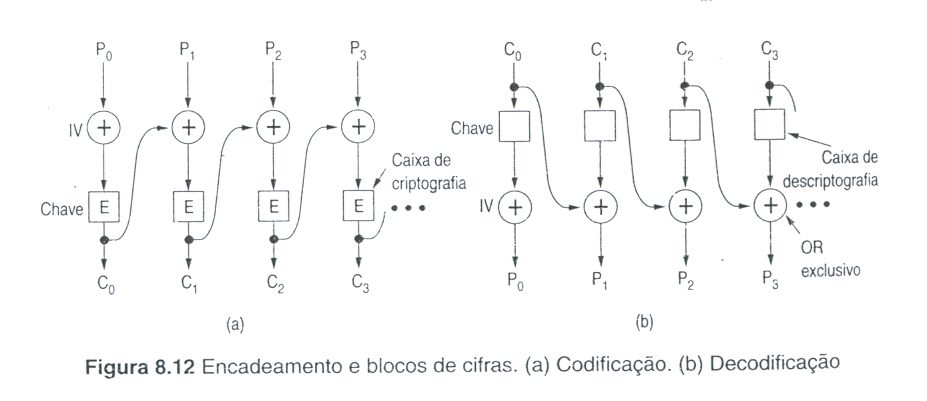 CBC
23
Diferente do CBC, no ECB, a criptografia de um bloco i é uma função somente do texto simples i.
CBC
24
No CBC, a criptografia de um bloco i é uma função de todo texto simples contido nos blocos 0 a i-1.

E assim, o mesmo tempo simples gera um texto cifrado diferente, dependendo de onde ele ocorre.
CBC
25
Uma substituição do tipo que Leslie fez resultará em texto sem sentido para dois blocos a partir do campo da gratificação de Leslie.
CBC
26
O encadeamento de blocos de cifras tem uma vantagem:  “o mesmo bloco de texto simples não resultará no mesmo bloco de texto cifrado”
Desvantagem em CBC
27
O encadeamento de blocos de cifras tem a desvantagem de que o processo de criptografia é sequencial e assim não pode ser paralelizado.
Desvantagem em CBC
28
A mensagem deve ser alinhada de acordo com um múltiplo do tamanho do bloco de cifra (64 bits ou 128 bits).
CBC
29
A criptoanálise se torna difícil.

Essa é a principal razão de seu uso.

O CBC é útil quando se pretende cifrar grandes quantidades de dados, como arquivos, apresentando uma segurança bastante superior à do modo ECB.
CFB – Cipher Feedback
30
Se por outro lado, se pretender cifrar quantidades muito pequenas de dados (bytes ou blocos pequenos) , como por exemplo, bytes individuais que formam um stream (de bytes), CFB é mais conveniente.
CFB
31
Como em CBC, é necessário um vetor de inicialização IV para dar início ao processo.
CFB
32
Esse vetor de inicialização funcionará como um registrador de deslocamento R (shift register), formado por bytes (8 bits) , e que pode ter um comprimento, por exemplo, de 64 bits (usando-se o DES ou 128 bits, usando o AES).
Cifragem CFB
33
Vetor  de Inicialização
C2
C3
C4
C5
C6
C7
C8
C9
Registrador de Deslocamento
seleciona o byte mais à esquerda
E
Chave
Byte de Texto Original
P10
+
C10
Cifragem CFB
34
O IV é inicializado aleatoriamente em R.

 O algoritmo de criptografia (DES, AES)    opera sobre o registrador de   deslocamento para gerar um texto  cifrado do tamanho do registrador (64  bits, 128 bits).
Cifragem CFB
35
O byte da extremidade mais à esquerda do registrador de deslocamento R é selecionado.

Uma operação XOR é feita com o byte da vez, do texto simples P. 

Esse byte cifrado é transmitido.
Cifragem CFB
36
O registrador é deslocado 8 bits à esquerda, fazendo com que o seu byte mais à esquerda fique fora da extremidade mais à esquerda e o byte C  (cifrado depois do XOR) seja inserido na posição que ficou vaga na extremidade do registrador mais à direita.
Cifragem CFB
37
Observe que o conteúdo do registrador de deslocamento R depende do histórico anterior dos bytes do texto simples P.

Assim, um padrão que se repetir várias vezes no texto simples será criptografado de maneira diferente do texto cifrado a cada repetição.
Decifragem CFB
38
Vetor  de Inicialização
C9
C2
C3
C4
C5
C6
C7
C8
Registrador de Deslocamento
seleciona o byte mais à esquerda
E
Chave
Byte de Texto Original
C10
+
P10
Decifragem CFB
39
A decifragem com o modo feedback de cifra funciona exatamente como na cifragem.

Em particular, o conteúdo do registrador de deslocamento R (é cifrado e não decifrado), ou seja, recebe o byte que vem cifrado na transmissão.
Decifragem CFB
40
E assim, o byte C(2) em R, na extremidade à esquerda, cifrado em E com a chave K, e que é selecionado e submetido à operação XOR com o byte C(10) transmitido e recebido, é o mesmo que sofreu a operação XOR com o byte P(10) do texto simples, para gerar C(10) na primeira vez.
Decifragem CFB
41
Desde que os dois registradores de deslocamento R (no transmissor e no receptor) permaneçam idênticos, a decifragem funcionará corretamente.
Problema no CFB
42
Se um bit do texto cifrado C(10) for invertido acidentalmente durante a transmissão, os bytes no registrador de deslocamento R no receptor, serão danificados, enquanto o byte defeituoso estiver no registrador de deslocamento.
Problema com CFB
43
Depois que o byte defeituoso é empurrado para fora do registrador de deslocamento, o texto simples volta a ser gerado corretamente outra vez.
Problema com CFB
44
Deste modo, os efeitos de um único bit invertido são relativamente localizados e não arruinam o restante da mensagem.

Mas, arruinam uma quantidade de bits igual ao comprimento do registrador R de deslocamento.
OFB –Output Feedback
45
O modo OFB é análogo ao CFB, mas que pode ser utilizado em aplicações em que a propagação de erros não pode ser tolerada.
Stream Cipher
46
Mas, existem aplicações em que um erro de transmissão de 1 bit alterando 64 bits de texto simples provoca um impacto grande demais.
Stream Cipher
47
Para essas aplicações existe uma outra opção, o Modo de Cifra de Fluxo (stream cipher mode).

Funciona, inicialmente, criptografando um vetor de inicialização IV com uma chave para obter um bloco cifrado de saída.
Stream Cipher
48
O bloco de saída cifrado é então criptografado, usando-se a chave para obter um segundo bloco cifrado de saída.

Esse segundo bloco é criptografado com a chave para se obter um terceiro bloco cifrado de saída. 

E assim por diante ...
Stream Cipher
49
Assim, é formada uma sequência de blocos cifrados de saída, arbitrariamente grande, de blocos cifrados de saída concatenados.

Essa sequência é chamada de fluxo de chaves.
Stream Cipher
50
A sequência formando o fluxo de chaves é tratada como uma chave única e submetida a uma operação XOR com o texto simples.
Stream Cipher
51
Observe que o fluxo de chaves formado é independente dos dados (texto simples), e portanto, pode ser calculado com antecedência, se necessário.

O fluxo de chaves é completamente insensível (não sujeito) a erros de transmissão.
Decifrando STC
52
A decifragem ocorre gerando-se o mesmo fluxo de chaves no lado do receptor.

Como o fluxo de chaves só depende do IV e das chaves geradas, ele não é afetado por erros de transmissão no texto cifrado.
Decifragem STC
53
Desse modo, um erro de 1 bit no texto cifrado transmitido gera apenas um erro de 1 bit no texto simples decifrado.
Cifrando e Decifrando em STC
54
Stream Cipher  X  Block Cipher
55
Cifradores de fluxo, tipicamente, executam em uma velocidade maior que os cifradores de bloco.

Têm uma complexidade de Hardware menor.
Problemas de Segurança
56
Contudo, cifradores de fluxo podem ser susceptíveis a sérios problemas de segurança, se usados incorretamente.
Problemas de Segurança
57
É essencial nunca se usar o IV duas vezes ou mais, pois isso irá gerar o mesmo fluxo de chaves C, o tempo todo.

O par (IV, C) é inconveniente.
Problemas de Segurança
58
O uso de um mesmo fluxo de chaves C, duas vezes, expõe o texto cifrado a um ataque de reutilização do fluxo de chaves C.
Um ataque em STC
59
Sejam A e B mensagens do mesmo comprimento, ambas criptografadas usando-se a mesma chave C.

E(A) = A  xor C
E(B) = B  xor C
Se um adversário capturar E(A) e E(B), ele pode facilmente computar:            E(A) xor E(B).
Um ataque em STC
60
Contudo, xor é uma operação comutativa e também  X xor X = 0.

Assim, E(A) xor E(B) =     = (A xor C) xor (B xor C)  =
       = (A xor B) xor C xor C =    = (A xor B) xor 0
       = A xor B  o que elimina a chave C.
Um ataque em STC
61
Agora o atacante tem um XOR do dois textos simples A e B transmitidos. 

Se um deles for conhecido ou puder ser encontrado, o outro também poderá ser encontrado.
Um ataque em STC
62
Em todo caso, o XOR de dois textos simples poderá ser atacado com o uso de propriedades estatísticas sobre um dos textos.

Em resumo, equipado com o XOR de dois textos simples, o criptoanalista tem uma excelente chance de deduzí-los.
Aplicação de Stream Cipher
63
Um cifrador de fluxo (A5/1) utilizado para prover comunicação privada em GSM é baseado num registrador de deslocamento à esquerda (LFSR) e tem uma operação para gerar um fluxo de chaves usado para criptografar conversações em telefones móveis.
CTR - Counter Mode
64
Um problema apresentado por CBC, CFB, STC, execto ECB, é a impossibilidade de conseguir acesso aleatório a dados codificados.

Os arquivos de disco são acessados em ordem não-sequencial, especialmente arquivos de BDs.
CTR
65
No caso de um arquivo codificado pela utilização do encadeamento de blocos de cifras (CBC), o acesso a um bloco aleatório exige primeiro a decifragem de todos os seus blocos anteriores, ou seja um proposta dispendiosa.
CTR
66
Esta a razão de se criar um modo contador.
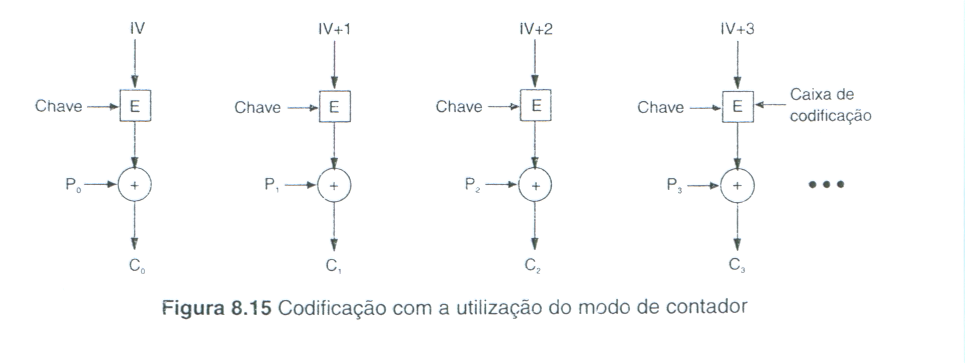 CTR
67
O texto simples não é codificado diretamente.

O vetor IV é somado a uma constante inteira e cifrado.

O texto cifrado resultante é submetido a um XOR com o texto simples.
CTR
68
Aumentando-se o vetor IV em uma unidade a cada novo bloco do texto simples para ser cifrado, facilita a decifragem de um bloco em qualquer lugar no arquivo, sem que seja preciso, primeiro, decifrar todos os seus blocos predecessores.
Trabalhos sobre o História da Criptografia
69
Histórico completo (Khan, 1995)

Estado da arte em segurança e protocolos criptográficos (Kaufman et al., 2002)

Abordagem mais matemática (Stinson, 2002)

Abordagem menos matemática (Burnett e Paine (2001)
Técnicas envolvendo criptografia
70
Garantia de Confidencialidade

Garantia de Privacidade
Criptografia Simétrica
71
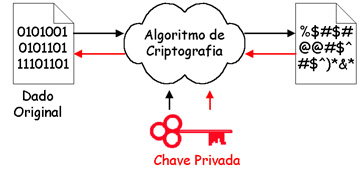 Técnicas envolvendo criptografia simétrica
72
Algoritmos de Criptografia de Chave Simétrica,

Gerenciamento de Chaves Simétricas,